Unit 7
What's the highest mountain in the world?
Section B 第2课时
WWW.PPT818.COM
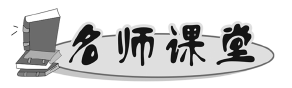 ►awake形容词，意为“醒着的”。
eg：Are you awake？你醒着吗？
【注意】awake是表语形容词，不能作定语。不能用very修饰，但可以用wide或full修饰。awake的反义词为asleep。
►...they run over with excitement and some of them even walk into their friends and fall over！它们兴奋地跑过去，其中几个甚至撞上自己的朋友而跌倒！
①run over意为“跑上前去；跑过去”，其中over为副词，表示“从……的一边到另一边；穿越”。
②walk into表示“(走路时意外地)撞上(某物)”。
③fall over表示“摔倒；跌跤；倒下”。
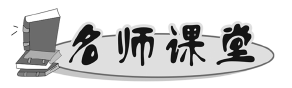 【拓展】fall over sth.被某物绊倒
④excitement作不可数名词，意为“激动；兴奋”；作可数名词，意为“令人兴奋的事”。
eg：The news caused great excitement.这个消息令人极为兴奋。
Watching TV is an excitement for him.看电视对他而言是一件令人兴奋的事。
►【辨析】die from与die of
①die from指由于外伤或不注意的原因而死，原因常来自外部，后常加名词。
eg：His father died from an accident.他父亲死于一次事故。
②die of指死于疾病、衰老、饥饿等，原因多来自内部，后加名词。
eg：He died of sadness.他死于忧伤。
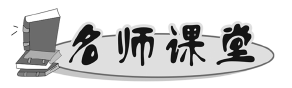 【注意】当表示因病而死亡时，二者可互换使用。
eg：He died from/of cancer.他死于癌症。
一、根据句意及汉语提示写单词。
1．This panda usually eats about 10 kilos of ___________(竹子) a day.
2．The two astronauts will do _____________(研究) in space.
3．Alice picked some _______(野生的) flowers in the countryside.
4．They are trying to find out the _________(剩余的) mistakes in it.
5．The _____________(政府) is going to build a road through the mountains.
bamboo
research
wild
remaining
government
二、根据句意，用括号中所给单词的适当形式填空。
6．The ______(keep) is about forty years old and he looks after animals well.
7．Jenny was ________(wake) all night，thinking about her new job.
8．The old woman was very weak because of her serious ________(ill)．
9．Peter said with __________(excite)，“Mom，I got first prize this time.”
10．We all know the ___________(important) of protecting our environment.
keeper
awake
illness
excitement
importance
三、单项选择。
( 	 )11.—________ do you play ping­pong after work?
—Every Tuesday and Thursday.
A．How soon 　B．How long 　C．How often 　D．How much
( 	 )12.The old man ________ a car accident.(易错题)
A．died of  B．died for  C．died from  D．died with
( 	 )13.—Were the fans excited?
—Yes，when the famous singer came out，they all shouted with ________.
A．excitement  B．excite  C．excited  D．exciting
C
C
A
( 	 )14.—When did you ________ up this morning？(易错题)
—I was already ________ at 5：30 a．m.，but I got up at 7：00 a．m.
A．wake；awake  B．wake；wake
C．awake；wake  D．awake；awake
( 	 )15.—What's the matter with you?
—I ________ a stone and hurt my left leg just now.
A．fell over  B．fell behind  C．fell asleep  D．fell in love
A
A
四、根据汉语意思完成下列句子翻译。
16．她跑过来打招呼，但我不知道她的名字。
She ___________to say hello，but I don't know her name.
17．在操场上我们大约待了两个小时。
We stayed for two hours ______on the playground.
18．我们不应该砍伐森林。
We shouldn't ___________forests.
19．在回家的路上，凯茜走着走着撞上了一辆自行车并且摔倒了。
Cathy ____________a bike and __________on her way home.
20．史密斯一家需要更大些的房子住。
The Smiths need a larger house __________．
runs over
or so
cut down
walked into
fell over
to live in